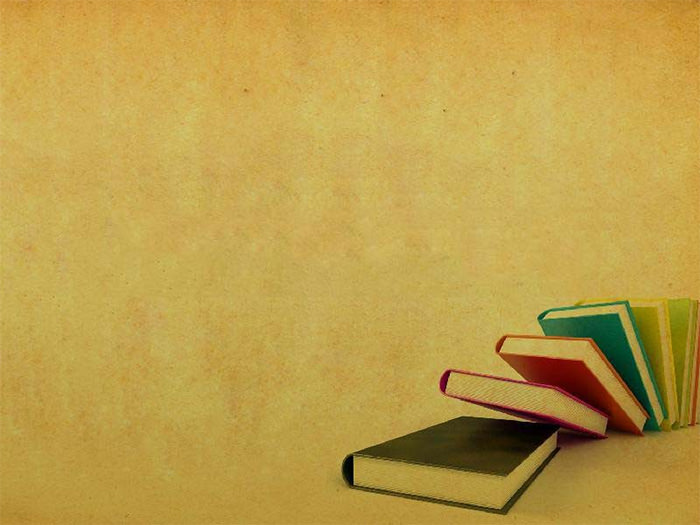 Tell me about your class:
(ordinals)
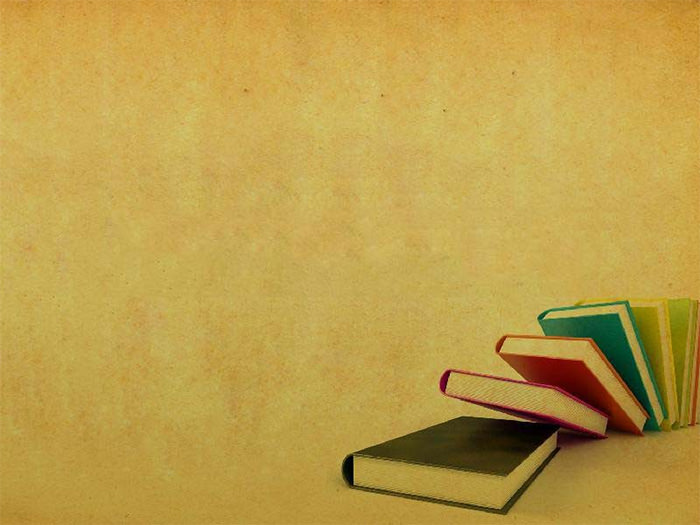 What grade are you in?
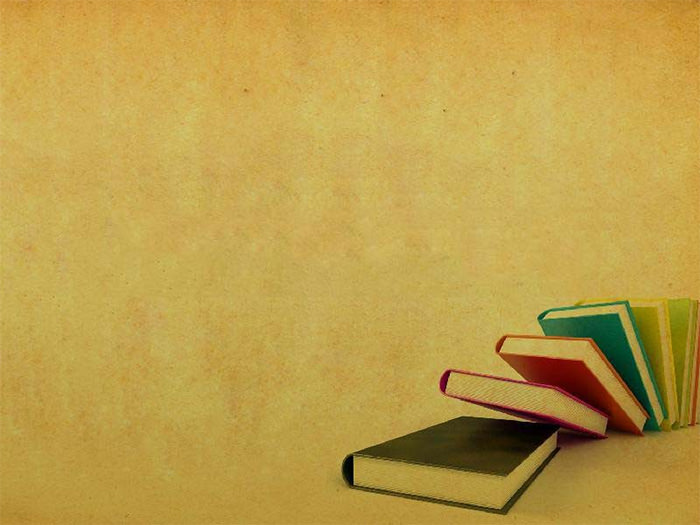 What is your class number?
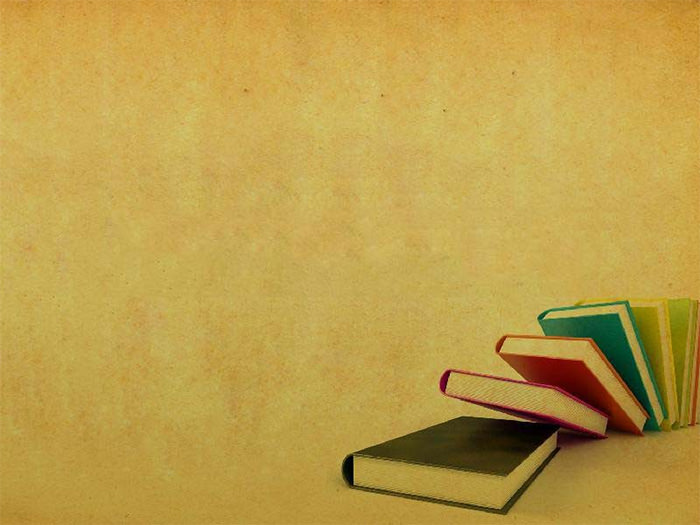 Where is your classroom?
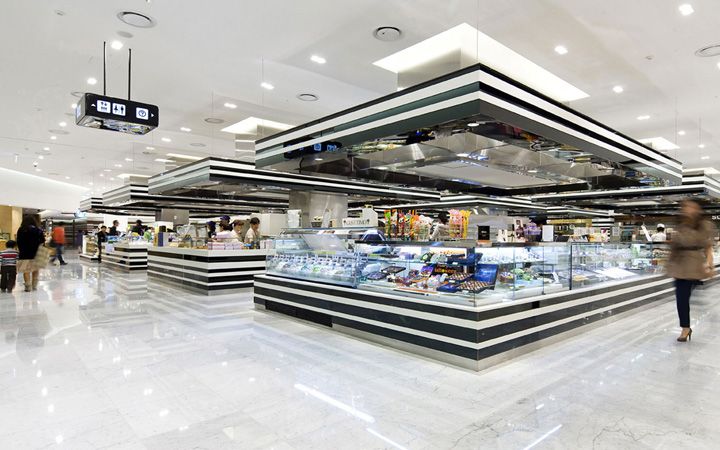 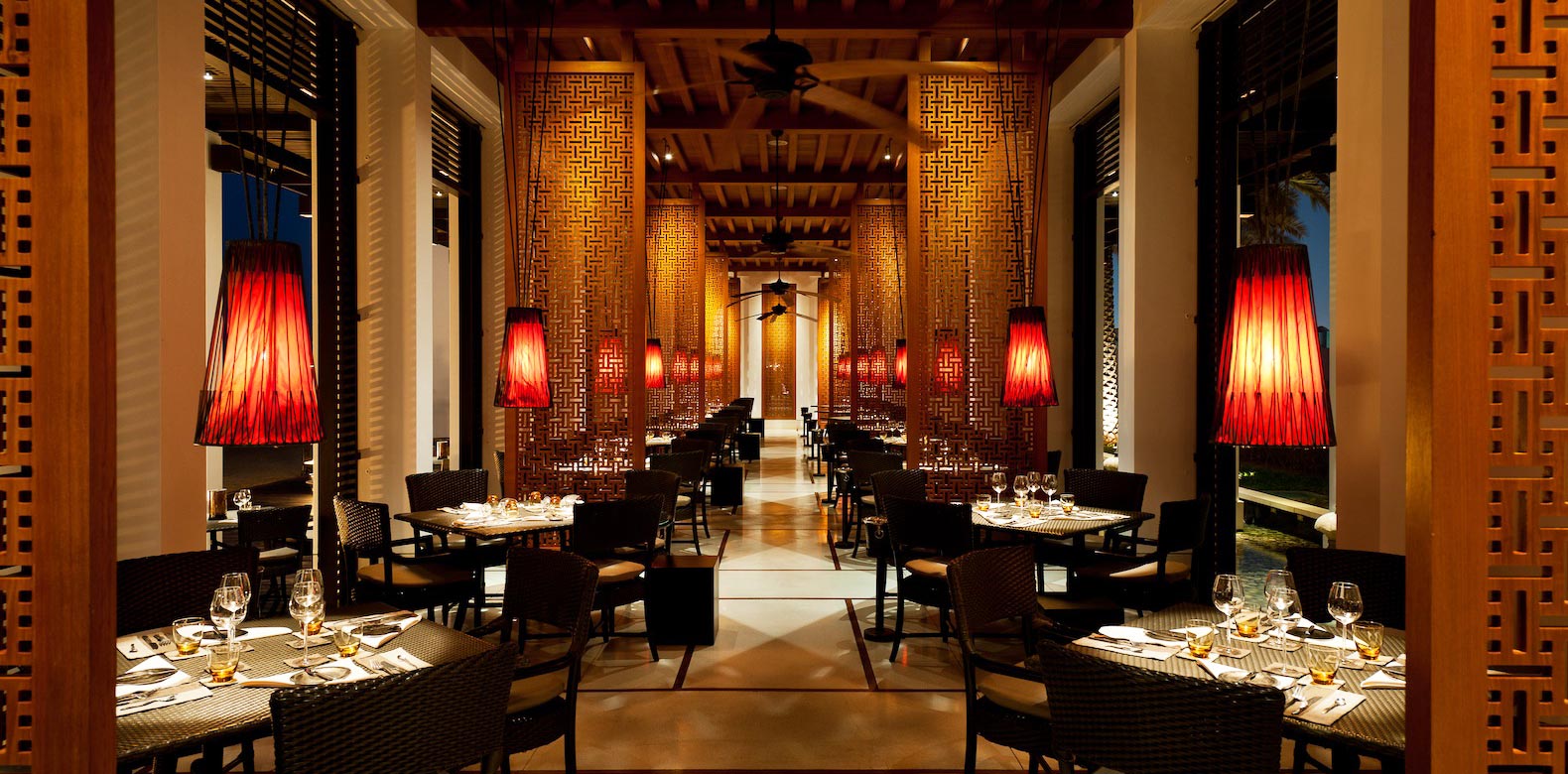 Restaurant
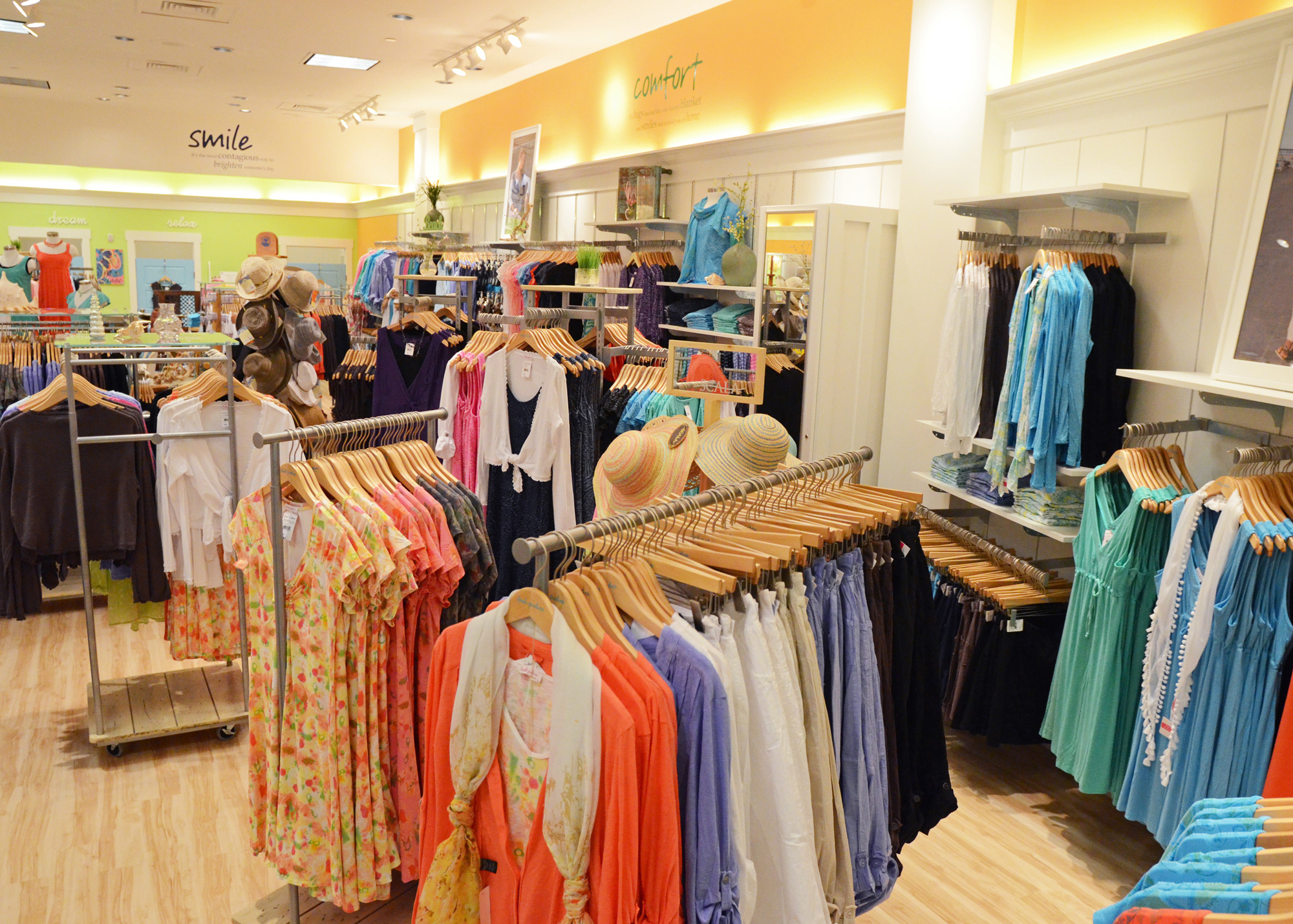 Clothing Store
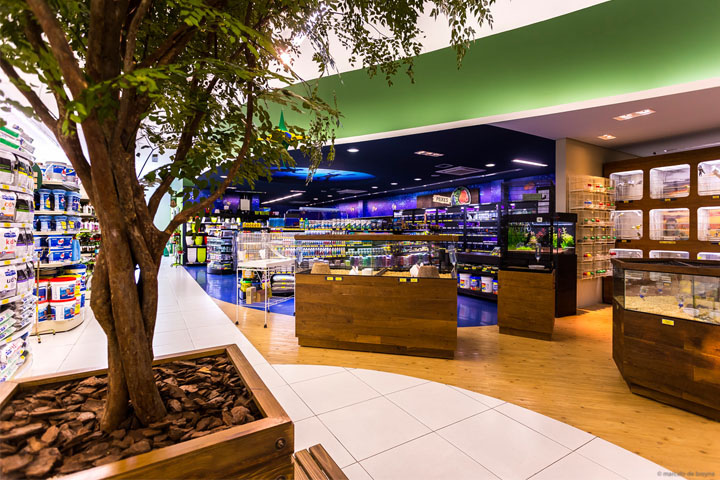 Pet Shop
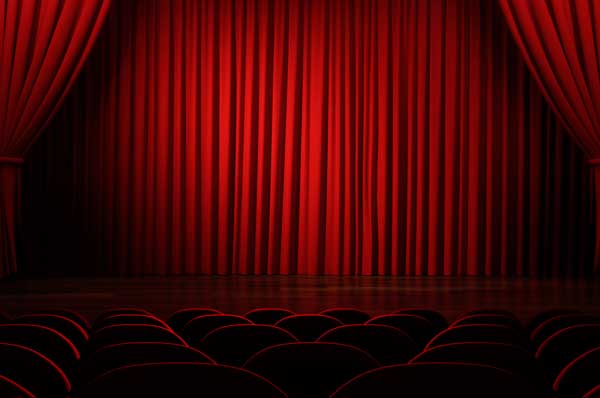 Theater
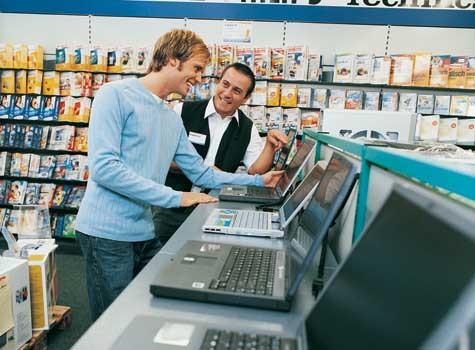 Electronics
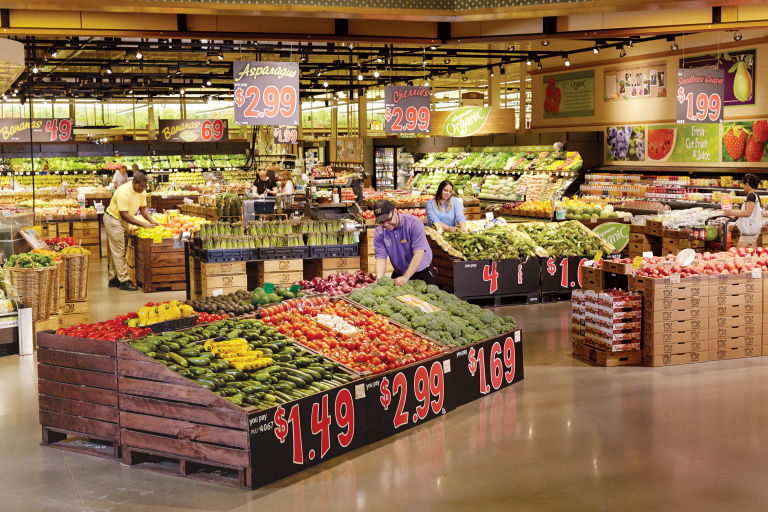 Grocery Store
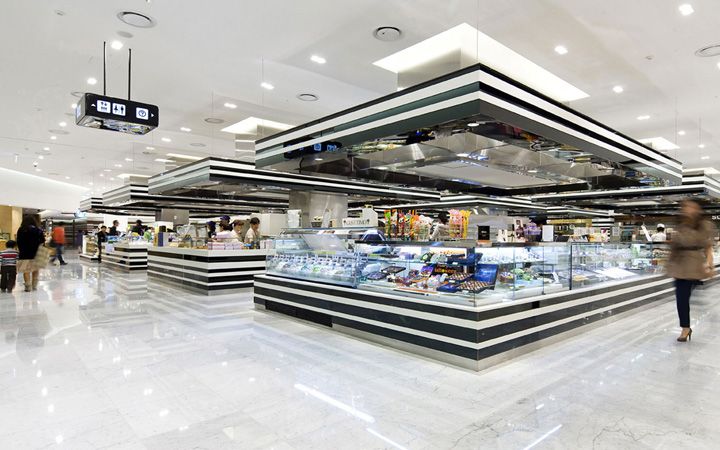 Build a Department Store:
Put the stores into the mall on different floors

You can only put it there if there is space
Electronics
Theater
Shoe Store
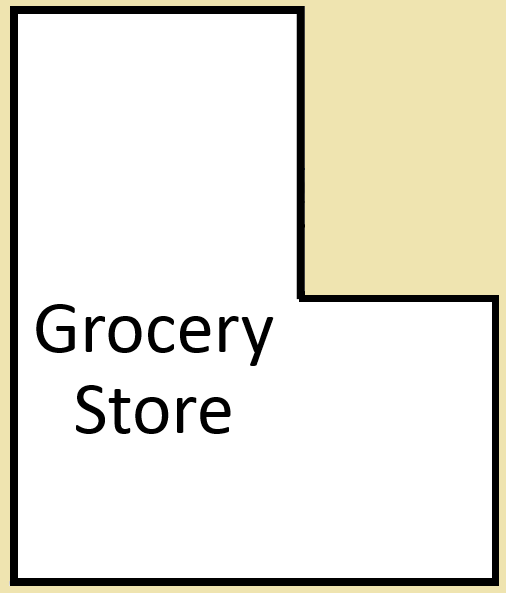 Clothing  Store
Pet Shop
Restaurant
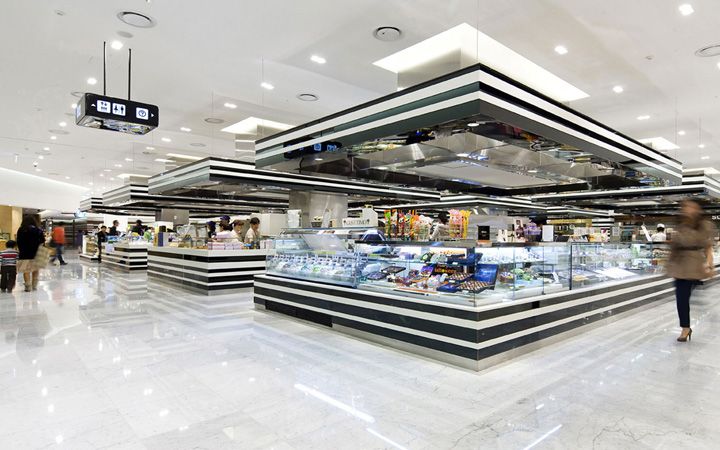 Build a Department Store:
Put the store in the middle of the table

Each student gets one color of department stores
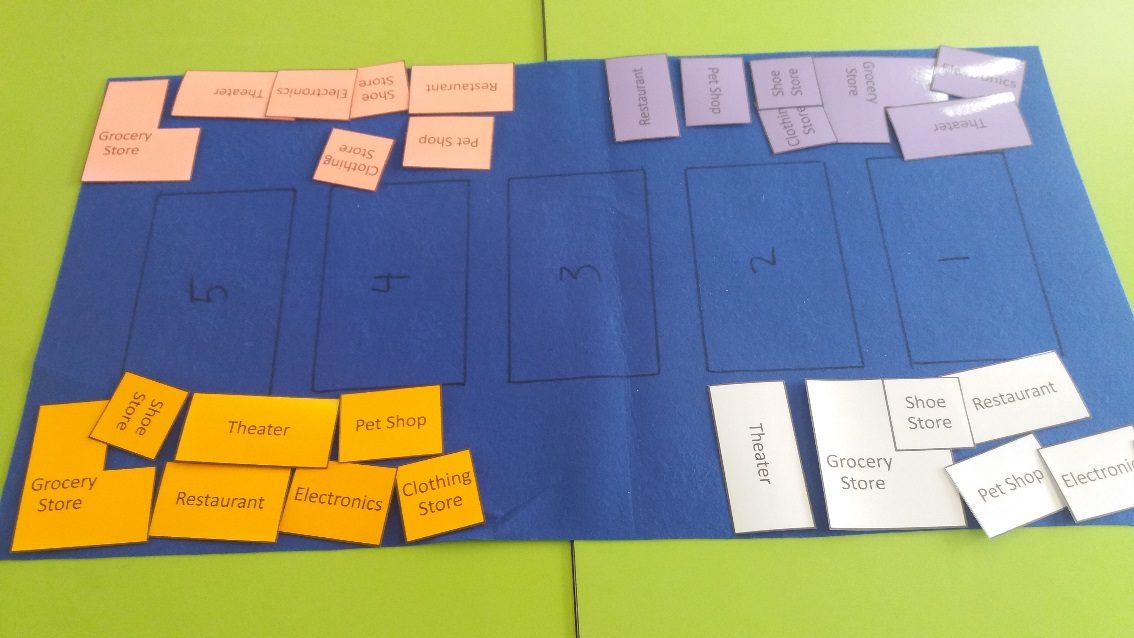 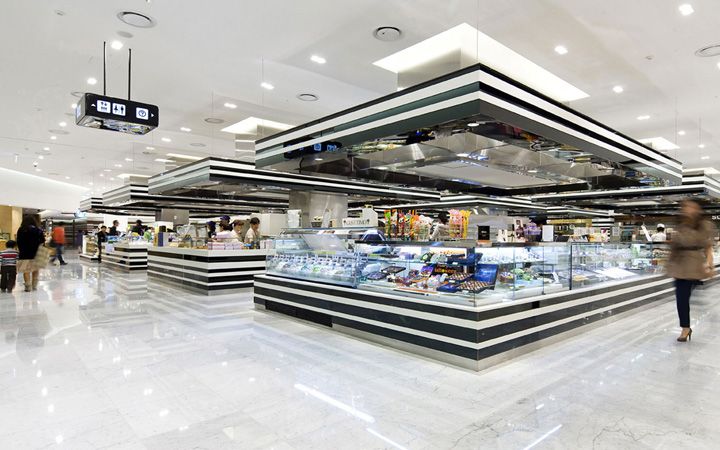 Build a Department Store:
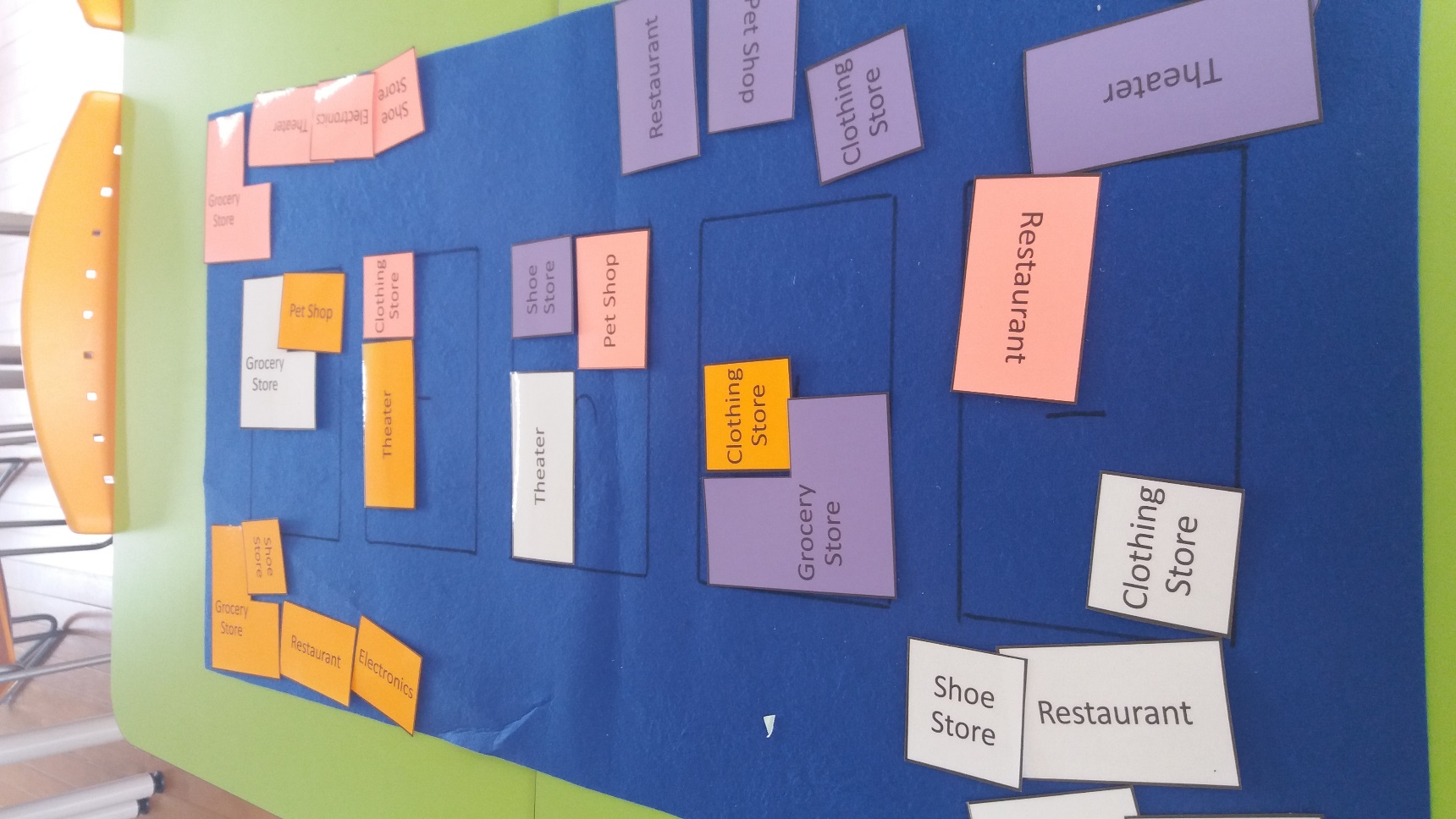 You can’t place the same store

If the store doesn’t fit, you can’t put it in the store

Take turns and be kind.
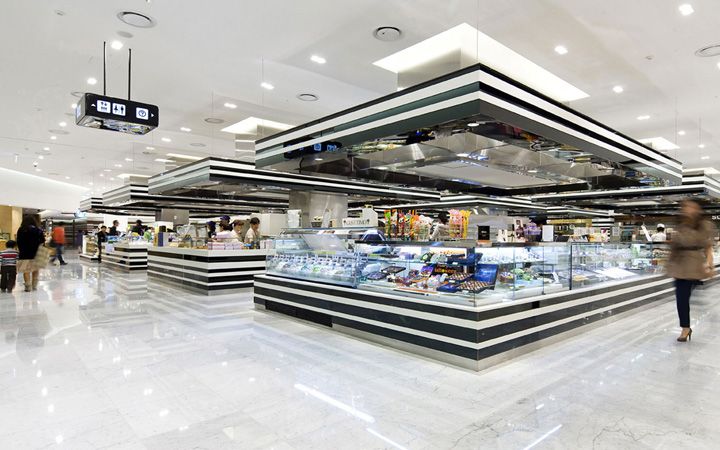 How to Play:
Choose a store
The other players will ask, “Where is the _______”

Roll the dice and say, “It’s on the _________ floor.”       (6 = choice)

Try placing it on the board
If it doesn’t fit, put it back in your hand.
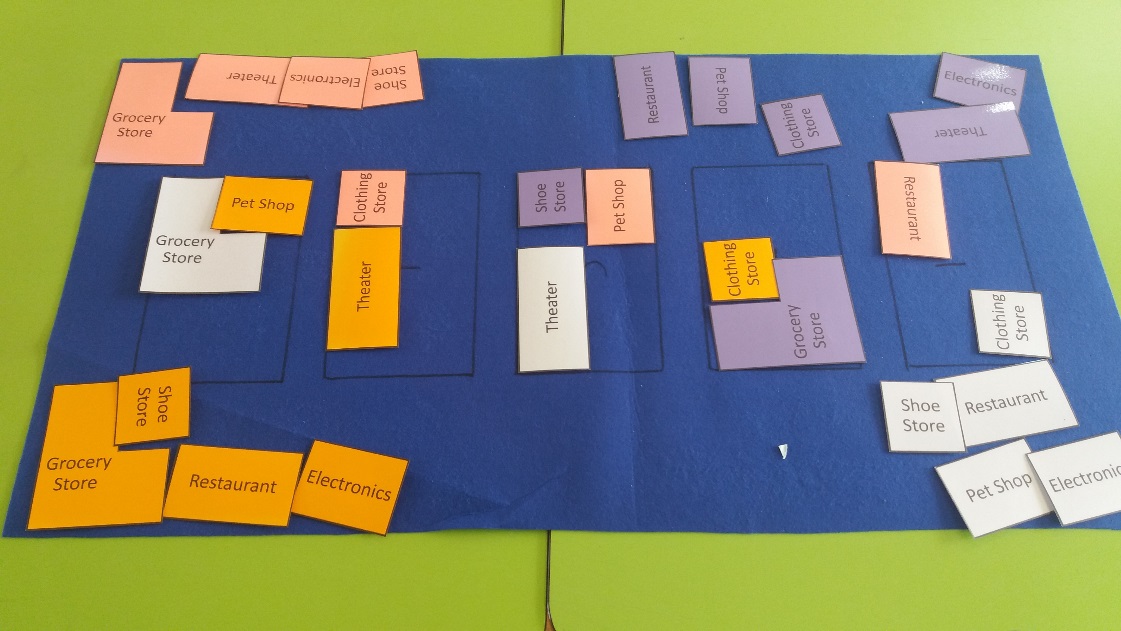 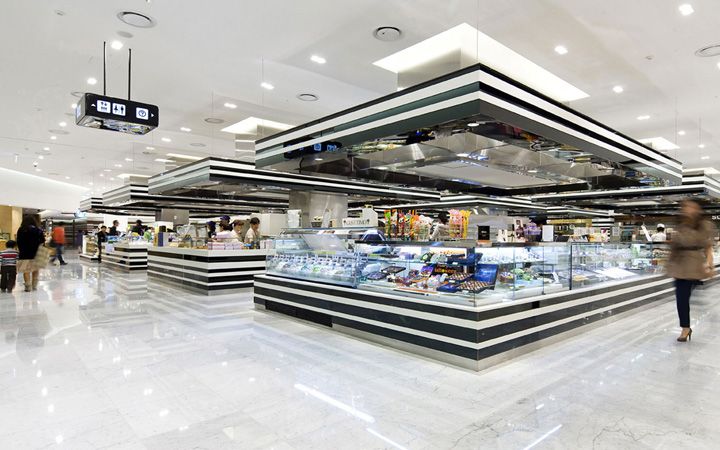 Points
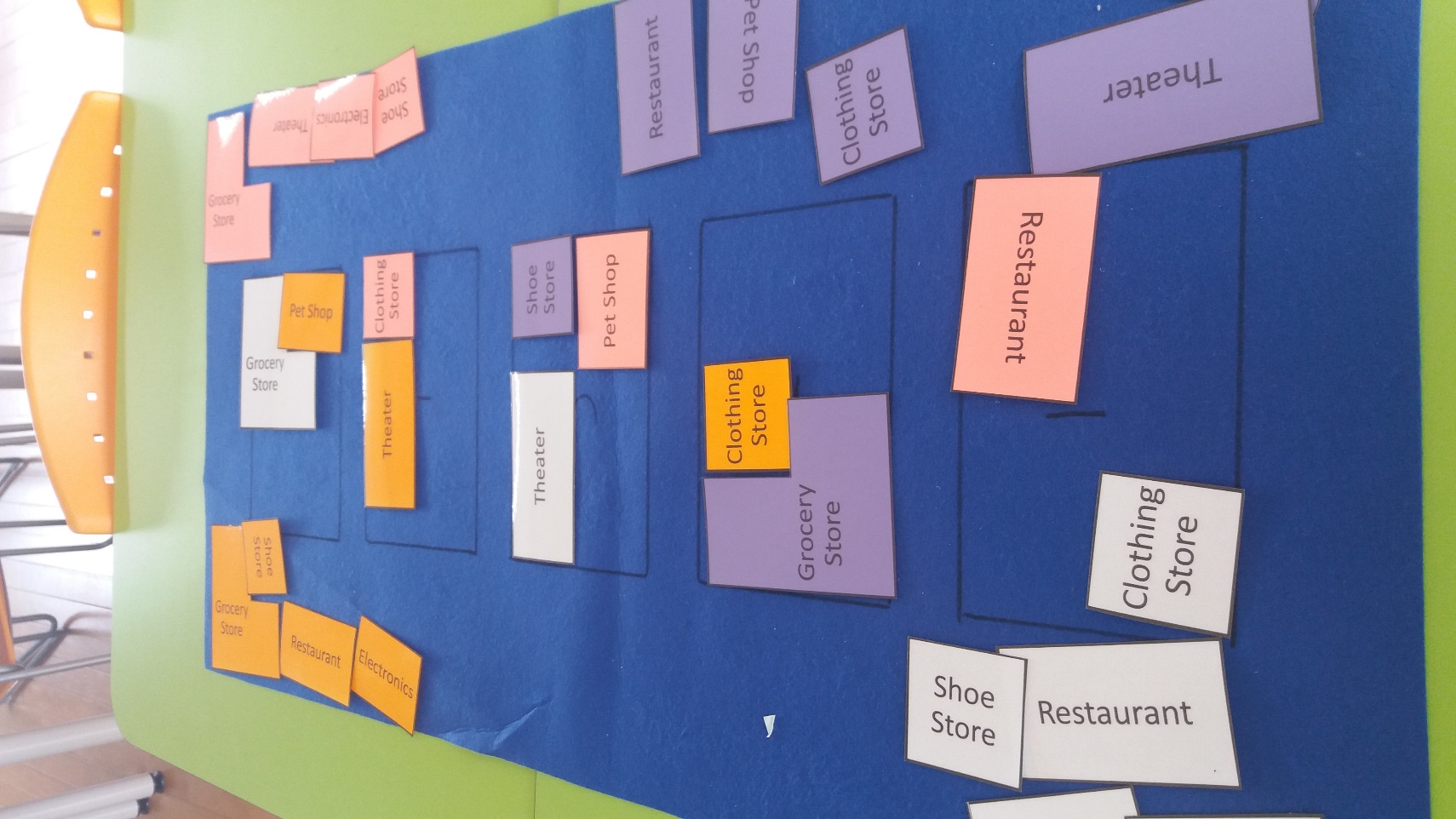 One point for each store


One bonus point for 2 stores on the same floor.  

One more bonus point for 3 stores on the same floor.